ΕΠΙΚΟΙΝΩΝΙΑ
1
Βασικές Λειτουργίες της Επικοινωνίας
2
Διαδικασία της επικοινωνίας
Η επικοινωνία ορίζεται 
«η διαδικασία μέσω της οποίας ένα άτομο, μία ομάδα, ή ένας οργανισμός (ο αποστολέας) μεταβιβάζει κάποιου είδους πληροφορία (το μήνυμα) σε ένα άλλο άτομο, άλλη ομάδα ή άλλον οργανισμό (τον αποδέκτη)» Greenberg & Baron, 2013, σελ. 532).
Για την αποτελεσματικότητα της επικοινωνίας, τα μηνύματα πρέπει να διακρίνονται για 
τη σαφήνεια και 
την πληρότητά τους.
3
Εξελισσόμενο μοντέλο διαδικασίας της επικοινωνίας
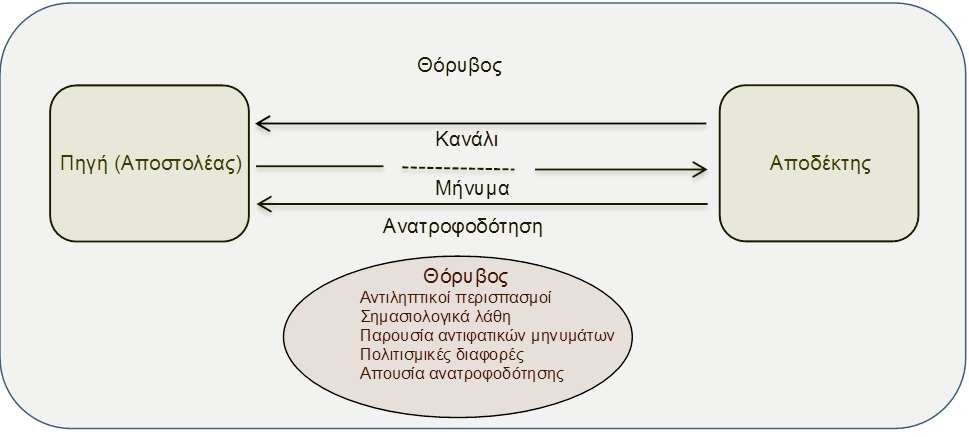 Παραδοσιακή άποψη της σύγκρουσης
4
Λεκτική και μη λεκτική επικοινωνία
Μη Λεκτική επικοινωνία
Λεκτική επικοινωνία
αναφερόμαστε στη διαδικασία χρήσης λέξεων για τη δημιουργία και μεταβίβαση των μηνυμάτων. 
Τα μηνύματα μπορεί να μεταβιβάζονται σε γραπτή μορφή ή/και προφορικά.
Οι πιο κοινές μορφές μη λεκτικής επικοινωνίας είναι οι εκφράσεις του προσώπου, η στάση του σώματος, επαφή με τα μάτια, διάφορες φυσικές χειρονομίες, ο τρόπος ένδυσης, ο χρόνος αναμονής, η θέση καθίσματος, κ.ά. μεταξύ του αποστολέα και του αποδέκτη.
5
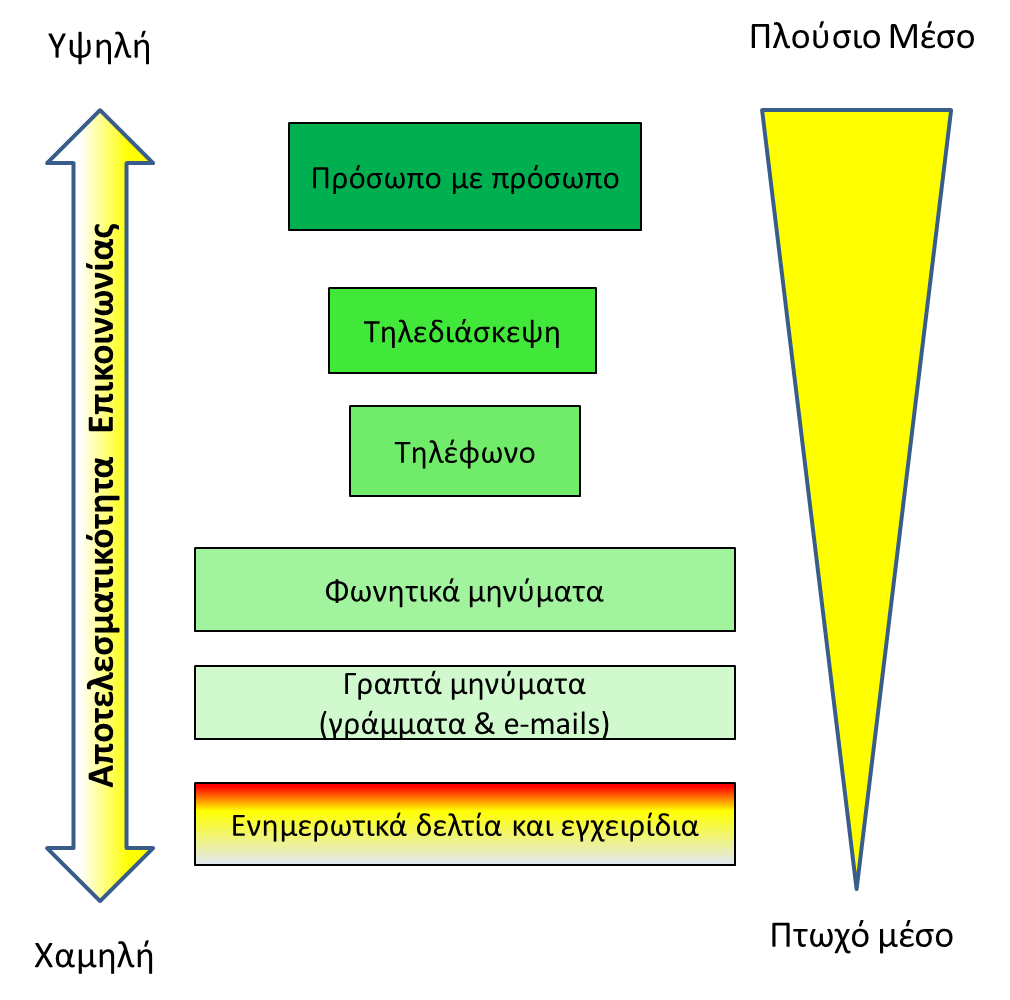 Μέσα λεκτικής επικοινωνίας σύμφωνα με την αποτελεσματικότητά τους
6
6